Grammar: 
Beyond Conventions
Grades 2-6
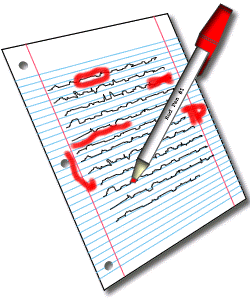 [Speaker Notes: Welcome to Grammar: Beyond Conventions.  I chose this graphic because we already understand that we aren’t “red penning” student writing as our primary means of teaching grammar.  That’s why we’re here, yes? If we’re not “red penning”, what are we doing with regards to grammar instruction?  This is a very complex topic.  As with all complex ideas, we will have to trudge through some mud before we get to a place of clarity about this topic.  For some of us, that moment of clarity will be during our session today.  Others of us will still feel a little muddy when you leave today…and that’s okay.  As Denise always says, we are on a learning journey.  That journey is sometimes messy.  So let’s take those nice clean new binders and start getting dirty!]
In this session, we will have:

Theory

Application

Planning
[Speaker Notes: Theory – Many things have changed in the standards (both CCSS and CA ELD) with regards to grammar instruction and we need to understand the shifts in order to prepare our students for the new literacy demands
Application – We will get to try on some grammar work that reflects the shifts
Planning – You will have opportunity to plan grammar instruction that aligns to one of your genre-based reading/writing units]
Describe your current definition of grammar.
Table 1 From Appendix B of 2012 CA ELD Standards
[Speaker Notes: With a partner – describe your current definition of grammar

Turn and Talk with a partner about these shifts.  Questions? Concerns?  Examples of this?
And framework]
Valuing Student Language
“The CA ELD Standards view the language that students bring to school, both their native language and different varieties of English, as resources.  The English that students use with their peers or families is not “improper English” or wrong.  It is appropriate for particular contexts.  Being sensitive to the language resources students bring to school and discussing different ways of using English that are appropriate for different contexts can help build students’ awareness of language while also validating and leveraging their knowledge and experiences.”
Endnote 2 From Appendix B of 2012 CA ELD Standards
[Speaker Notes: Turn and Talk – 

What word/phrase/clause stands out to you as representing the meaning essence of this passage?
Example - register: Playground – “I need to excuse myself to use the restroom.  I would appreciate it if you would hold my space in line until I return.” vs. “I’m gonna go to the bathroom.  Save my spot.”
In addition to register, non-standard varieties of English are a valuable resource and follow their own set of rules.  Example – Habitual “be” He is running on the playground. Vs. He be running on the playground. 

How does this relate to the work you’re already doing surrounding audience/task/purpose?]
Based on the shifts and the endnote we read, review and/or revise your definition of grammar.
Implications for Instruction
The main pedagogical aims of this research are to help students become more conscious of how language is used to construct meaning in different contexts and to provide them with a wider range of linguistic resources, enabling them to make appropriate language choices that they can comprehend and construct meaning within oral and written texts.
CA ELD Standards Appendix B, p 7
[Speaker Notes: Underline “more conscious of how language is used” and write in “meta-linguistic awareness”.
Underline “wider range of linguistic resources” and write in “more tools in the tool belt”.

In order to provide instruction that meets these aims, we need to know WHAT to teach (or which tools students need in their took belts) and HOW to teach in a way that develops students’ meta-linguistic awareness. For the remainder of our time together, we will explore WHAT to teach, HOW to teach it, and WHEN in our day we can teach grammar.]
WHAT To Teach: 
Language Conventions from CCSS
[Speaker Notes: These standards outline the conventions of standard English that our students need to “own” or “have in their tool belt”.  These conventions represent just one set of tools that students can use to construct meaning in particular contexts.  Because of the access to power associated with this set of tools, we have a moral obligation to ensure that our students own these particular language structures.  Our instruction, however, must respect and value the language our students bring from home.  This means recognizing the contexts in which the conventions are expected and awareness of the effect created by not meeting the expectation of our audience.]
Sample Instructional Cycle
[Speaker Notes: Inquiry is something we in this room are familiar with.  We do it as we enter a new genre and to help reveal the craft and structure of a particular genre.  Here are the steps of inquiry that we already use. We can use the same process to teach language conventions. The only possible modification I’m going to suggest is during the Ask Questions Phase.]
If needed…
Envision
Ask Questions
Spotlight on Meta-linguistic Awareness
[Speaker Notes: Sometimes we get to this phase and ask our students “What is the authors purpose?”.  They then look at us (sometimes with finger in nose) and say, “HUH?!”  In order to support our students in their inquiry, it is sometimes helpful to pull out of the inquiry process and play with the language in a way that puts a spotlight on meta-linguistic awareness.  We then push right back into our inquiry process and our students are able to have deeper and more nuanced understanding of language resources.]
Sample 3rd Grade Instruction

Notice
Name/Label
Ask Questions
Envision
Apply
Spotlight on Meta-linguistic Awareness
[Speaker Notes: Let’s try this process with quotation marks. I’m going to couch this within our genre study unit on narratives.  This is where I would teach quotation marks for dialogue because that is where my students will most likely use the convention to construct meaning in their reading and writing. 

In our initial inquiry into the genre, we NOTICED that our narratives include dialogue.  We also noticed that when the authors include dialogue, they use QUOTATION MARKS.  Let’s focus our inquiry and think about how and why authors use quotation marks in dialogue.  Inquire into quotation marks in Wilfrid Gordon McDonald Partridge.  
Turn and Talk - “What does it do for you as a reader?”

One way to put a Spotlight on meta-linguistic awareness is to manipulate the language for the purpose of understanding it better.  Let’s manipulate the language convention of quotation marks and see if it helps us to understand their purpose better.  Show sample from Wilfred Gordon McDonald Partridge without quotation marks.  What does it do to you as a reader.  
Turn and Talk - Why do we think Mem Fox chose to use this language convention?

So we now know that quotation marks are used to support the reader’s understanding.  They help the reader know that what is inside the quotation marks is what a character said.  They also free the author from including a speaker tag after every piece of dialogue.  This is why the vast majority of narratives follow the expected convention.  

Let’s look at a piece of writing in which the author intentionally broke from the expected convention to create an effect on the reader.  Inquire into “tenth Good Think About Barney”.  Turn and Talk – What effect did the author’s choice have on you as a reader?

ENVISION AND APPLY in a Mini-lesson – Now that my class has done some inquiry and language play to develop a deeper understanding of the use of quotation marks, I can bring this into my mini-lesson for writing workshop.  It might sound like this: “Writers help their reader understand when a character is speaking so they don’t get confused when they are reading.  The most common and expected way for a writer to help the reader understand that a character is talking is by using quotation marks.”  Today we will edit our writing to make sure we have supported our reader with our dialogue by using quotation marks if it is appropriate to our piece.  
I would then model editing my writing and the students would edit their own.]
Reflecting on Instruction
[Speaker Notes: Turn and Talk - How did this approach to instruction add to students’ tool belts and build meta-linguistic awareness? Sample 3rd Grade Instructional Cycle]
Planning Instruction

WHAT will you teach?

HOW will you teach it?

WHEN will you teach it?
[Speaker Notes: Thinking about your journey to meaning unit and your grade-level language standards, which linguistic resources will you teach (which tools will you add to your students’ tool belt).  How might you teach them?  When in your unit (what part of the writing process) and when will that fit into your instructional day? (LBC)

Be prepared to share out what Language Convention you will teach during your unit and why.]
Lunch
[Speaker Notes: We went through a bit of mud this morning, but it seems that some of us are beginning to feel some clarity.  Make sure you don’t load up on carbs at lunch because we will be re-entering the mud after lunch.  We have gone through some of what to teach using the CCSS and a bit on how to teach using inquiry, language play, and mini-lessons.  When we return, we will use the ELD standards to find out what ELSE we need to teach regarding grammar in addition to the CCSS language standards.]
WHAT To Teach: 
From CA ELD Standards
[Speaker Notes: Welcome back from lunch. This morning, we went through some of what to teach using the CCSS .  Those only list the language conventions we need to teach.  We also learned that Standard English conventions are only on set of tools our students need to be able to use proficiently.  No we will use the ELD standards to find out what OTHER tools our students need to gain proficiency with in order to be successful readers, writers, and speakers.

Everybody turn to your grade-level overview page.  The back side has all of the warm colors on it.  This is part II of the standards (How English Works) and focuses heavily on the grammar all students need to have proficiency with in order to be successful in common core.  Part II is split into 3 “key language processes” (A, B, and C) which are further broken down into strands.  These strands run K-12.  For example, under the first key language process, Structuring Cohesive Texts, strand #1 is understanding text structure.  Kindergarteners will need to understand text structure and so will 12th graders.  The text structure they are looking at just gets more complex.  If we are to extend our tools metaphor,  these strands 1-7 are more like sets of tools than tools themselves.  For example, a strand like “text structure” would be like “tools for attaching things”.  Within that tool set, you would have nails, screws, stapes, etc.  The linguistic resources within the “text structure” strand are things like “narrative story structure”, “Procedural/How-to structure”.  

The strands are broad sets of tools used to serve a particular function. Regardless of what I’m building, I will have to attach things.  If I’m building a tree house, I will probably use screws and a screw driver to attach the pieces of wood.  If I’m building an Ikea bookshelf, I’ll be using an alan wrench.  
ALL TEXTS DO ALL 7 OF THESE STRANDS.  All text types have a predictable structure, all text types create cohesion.  Depending on the type of text, the tools that will be most effective for achieving that function might be different.  If I’m telling a story, I will probably use narrative story structure.  If I’m teaching you how to do something, I will probably use procedural/how-to structure.

The strands are necessarily very broad and are designed to help you look at ANY text to uncover the linguistic resources.  As we are getting started in this work, however, it is nice to have a cheat sheet with some specific “tools” or linguistic resources that can help us inquire into a genre.  We are going to spend some time right now building that cheat sheet that you can use in your planning of and genre study unit.

I am going to fill in the first strand, “Text Structure” in my first box.  I’ve already mentioned 2 text structures I might look for: narrative story structure and procedural/how-to.  What are some other text structures that your students need to have proficiency with at your grade-level for the genres you teach?  I’m writing these on my ELD Standards Cheat Sheet so I have some things to look for as I’m inquiring into a new genre.  Feel free to add these to your “Cheat Sheet” as well. 

The specifics of what linguistic resources I need to teach my students under each strand will be heavily influenced by what genre I am teaching.  This concept is obvious when thinking about text structure – of course I wouldn’t teach narrative story structure during my How-to unit – but it is equally true of every strand in the ELD standards.  Let’s look at the next strand together.  Strand 2 is understanding cohesion.  This is usually a less familiar concept for us as teachers.  To get more familiar with this term, let’s go into the glossary to read the definition.  

Great!  They gave us a definition of cohesion, but also gave some specific linguistic resources or tools that can be used to create cohesion. (Pronouns, synonyms, conjunctions/transition words) Let’s add these to our note-taking sheet.  Are there any other linguistic resources that you can think of that help create cohesion?  Which linguistic resource we choose to teach should correlate to the genre we are teaching and grow out of our own inquiry into that genre.  Let’s try this kind of inquiry to support planning right now.]
Strand 2 (Tool Set) – Understanding Cohesion
Places to learn about linguistic resources (specific tools):

Grade-level Standards

Glossary

Google (e.g., cohesion in narrative texts)
[Speaker Notes: Strand 2 is understanding cohesion.  This is usually a less familiar concept for us as teachers.  There are some places I can go to learn more about cohesion.  Let’s look first at our grade-level standards.  Add to cheat sheet.  Now let’s go into the glossary.  Add to cheat sheet.  If I still want more information there is a wonderful hidden tool I like to call “google”.  

Are there any other linguistic resources that you can think of that help create cohesion?  

Which linguistic resource we choose to teach will be determined by our own inquiry into the genre we are going to teach.  I can sit down with the text from my chosen genre and use this tool to guide my own inquiry.  Here I have some narrative texts, I can sit down and ask myself “What tools did the author use to create cohesion in this text?”  

During the planning time, you may choose to spend the time with your colleagues exploring the strands from the ELD standards and filling in the rest of your “cheat sheet.”  I want to make sure that we move into the instructional planning piece though, so you are comfortable with planning instruction once you’ve decided what tools your students will need for your genre.]
Inquiry to Guide Planning

Cohesion
[Speaker Notes: Let’s say we are moving into an informational unit and we plan to use Horses, by Seymor Simon as one of our mentor texts. In informational text that focus around a particular topic, certain linguistic resources are more useful for creating cohesion than others.  Let’s read this paragraph (page 3) and think about what linguistic resource is being used to create cohesion.  We have our note-taking device as a cheat sheet to guide our thinking.
(Read Aloud)
Turn and talk – how do you think the author has created cohesion in this piece? (personal pronouns, synonyms)

Spotlight on Meta-linguistic awareness(Chain of reference)

This is a skill that my students can use to create cohesion in their writing as well.  So I need to teach them these resources.]
Sample 3rd Grade Instruction

Notice
Name/Label
Ask Questions
Envision
Apply
Spotlight on Meta-linguistic Awareness
[Speaker Notes: I can do that in the same way I addressed quotation marks.  I want to notice that this piece of writing is really “easy to follow” or that it “hangs together well”.  The name for this is “cohesion”.  I can ask the students how they think the author did that, just like I asked you all.  Likely, however, my students will not notice that the author does that through the use of personal pronouns and synonyms.  I can pull out of my inquiry cycle to put a spotlight on meta-linguistic awareness.  One way I can do that is to have my students track the “chain of reference” or all the ways the author refers to the “Hyracotherium”.  Once we’ve done this, they will be much more able to see how the author has supported the cohesion of the piece through the use of pronouns and synonyms. I would then pull this into a mini-lesson where student apply this language resource either as a reader to support comprehension, or as a writer to create cohesion.]
As a teacher, I need to decide…
WHAT to teach

HOW to teach it

WHEN to teach it
[Speaker Notes: The standards give me guidance on what to teach, but which linguistic resources I choose to teach will often be based on the genre I am preparing students to read and write.  I must use the standards and my own inquiry process decide which linguistic resources will be most helpful to my students for this genre.  

Once I know what to teach, I need to think about how I will instruct my students in such a way that they are (refer to quote) increasing their range of linguistic resources and building that meta-linguistic awareness.  Using inquiry and other strategies like looking at non-examples or tracking the chain of reference to put a spotlight on meta-linguistic awareness are valuable instructional strategies for this work.  If you would like to learn more strategies for putting a spotlight on meta-linguistic awareness, you are formally invited to our ELD Trailblazers sessions this year.

I also need to think about when in my unit and when in my literacy block this instruction might take place.]
Options for 
Planning Instruction
Continue to use the glossary to add to your “cheat sheet” of linguistic resources
Do inquiry yourself into a text to determine the linguistic resources that are used with regards to each strand 
Plan lessons (inquiry, language play, and/or mini-lesson) around a specific linguistic resource
Reflection
[Speaker Notes: What are you walking out with today??]